Prothrombin Complex ConcentrateProfessor RasouliPresenter : F.Hashemi
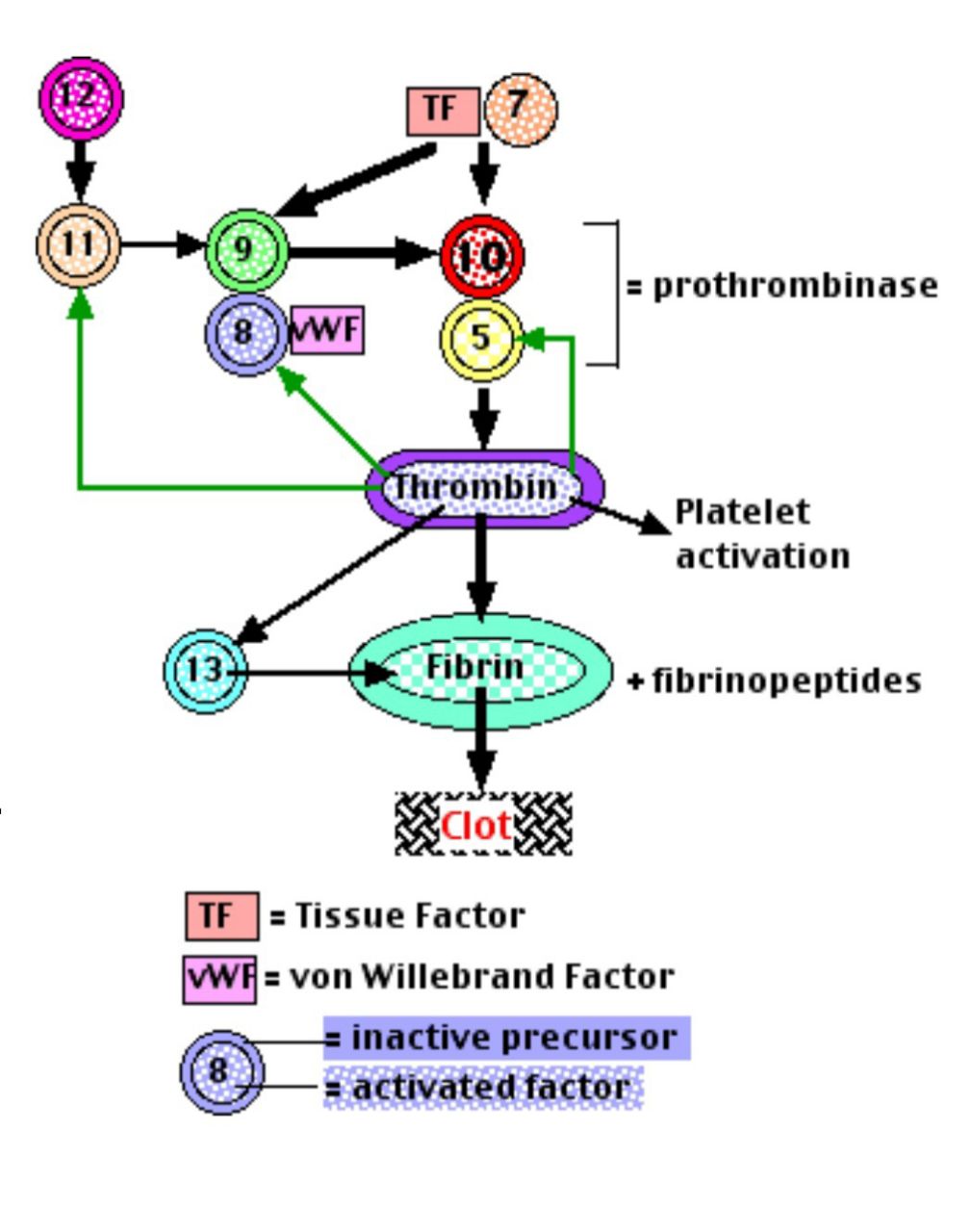 پیشگیری از ایجاد لخته
شایع ترین عارضه جانبی : خونریزی بیش از حد
مکانسیم اثر : بلاک فاکتور های انعقادی 2. 7. 9. 10
Warfarin reversal 
روش‌های مختلفی برای معکوس کردن اثر ضد انعقادی وارفارین وجود دارد، 
از جمله:
تجویز ویتامین k،
 استفاده از پلاسمای تازه منجمد (ffp)
استفاده از کنسانتره کمپلکس پروترومبین (pcc)
pcc
ترکیبی از فاکتورهای انعقادی هفت، دو، نه و ده و همچنین پروتئین C و پروتئین S است که از پلاسمای خون تازه و منجمد انسان تهیه می‌شود. این دارو برای وارونه کردن اثرات داروهای ضد انعقاد خوراکی در زمانی که خونریزی (در مغز یا روده) رخ داده است و نیاز به اقدام فوری است، است. PCC داروی تأثیرگذاری است، اما گران است.
آزمایشINR   زمان لخته شدن خون را میسنجد
Your attention is appreciated